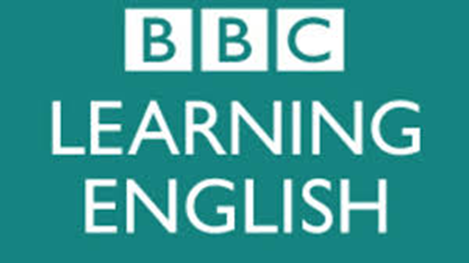 BBC learning English:Words in the news
Mrs. Alba
ESL
TITLE: Flying FOOd
#1) restaurateurs
people who own or run restaurantscutting into small pieces
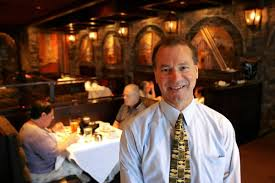 #2) drones
unmanned flying machines; they are remotely controlled 



https://www.youtube.com/watch?v=HopKAYthJV4 ifferent types of something
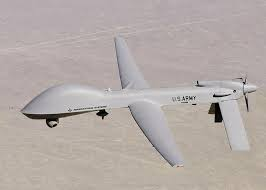 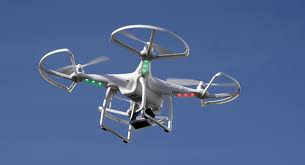 #3) diners
people who eat in a restaurant
ew plant produced from two different types of plant
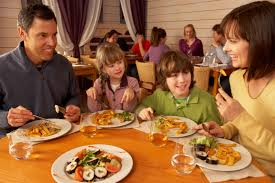 #4) charted
nplanned or mapped outce smell from food or drink
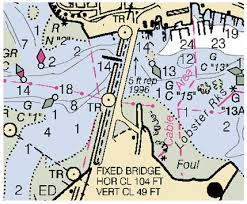 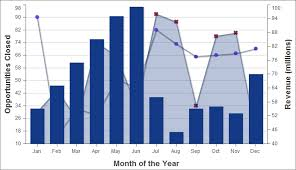 #5) the human touch
being friendly and warm to other peoplethe air that comes out of your mouth
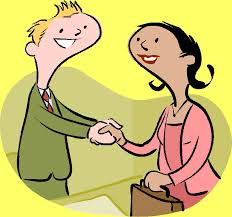 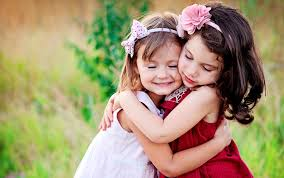 BBC LEARNING ENGLISHWORDS IN THE NEWS
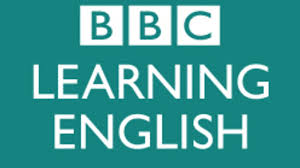 watch the news video

CLICK below to watch the video: 
http://www.bbc.co.uk/learningenglish/english/features/witn/ep-150211